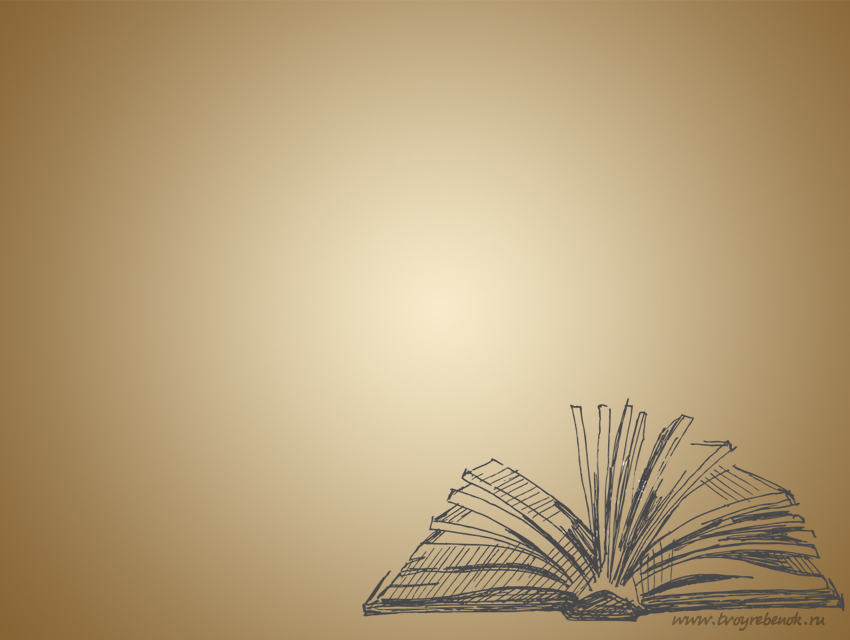 План финансово-хозяйственной деятельности МБУ «ЦБС г. Бердска»  
на 2020 год
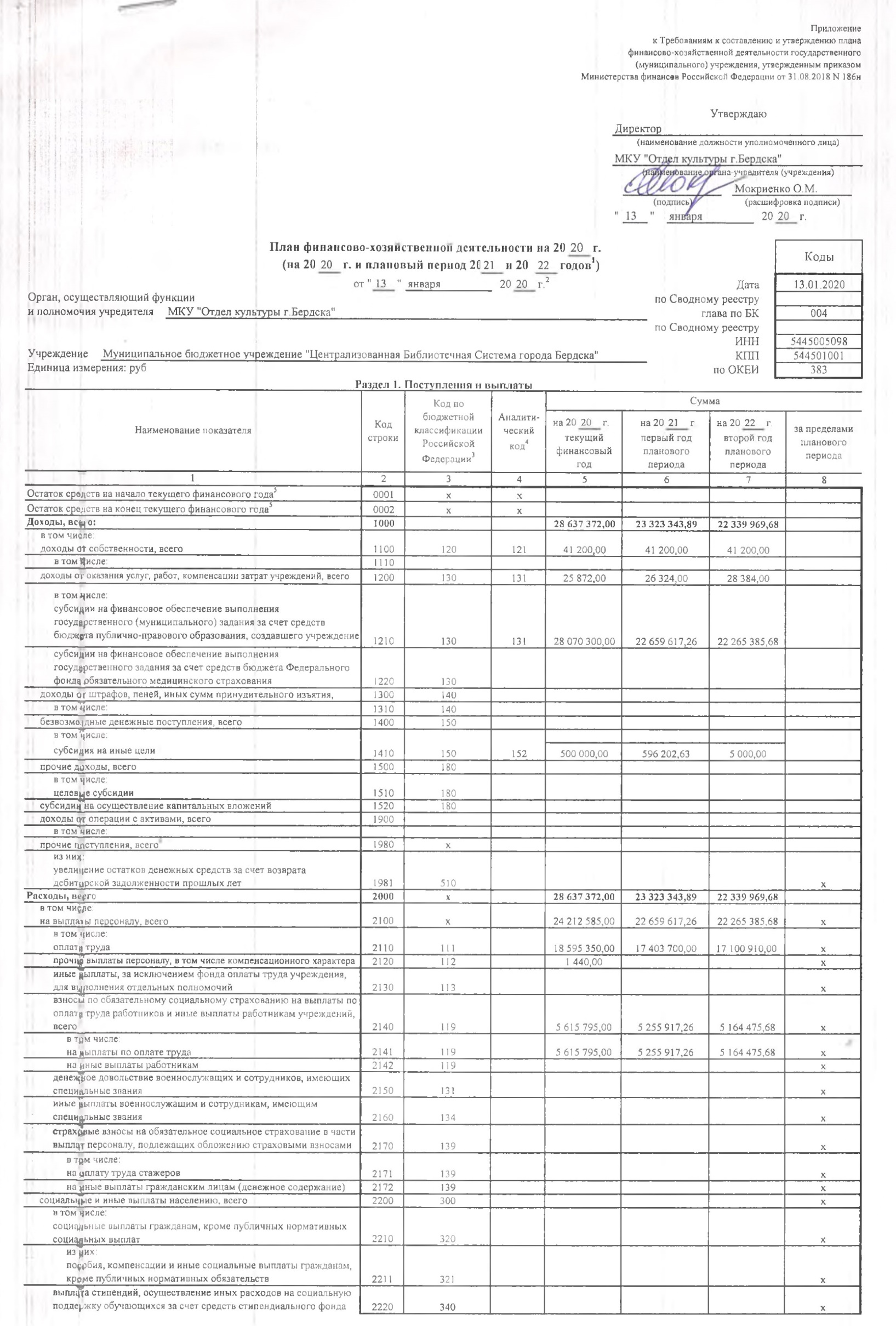 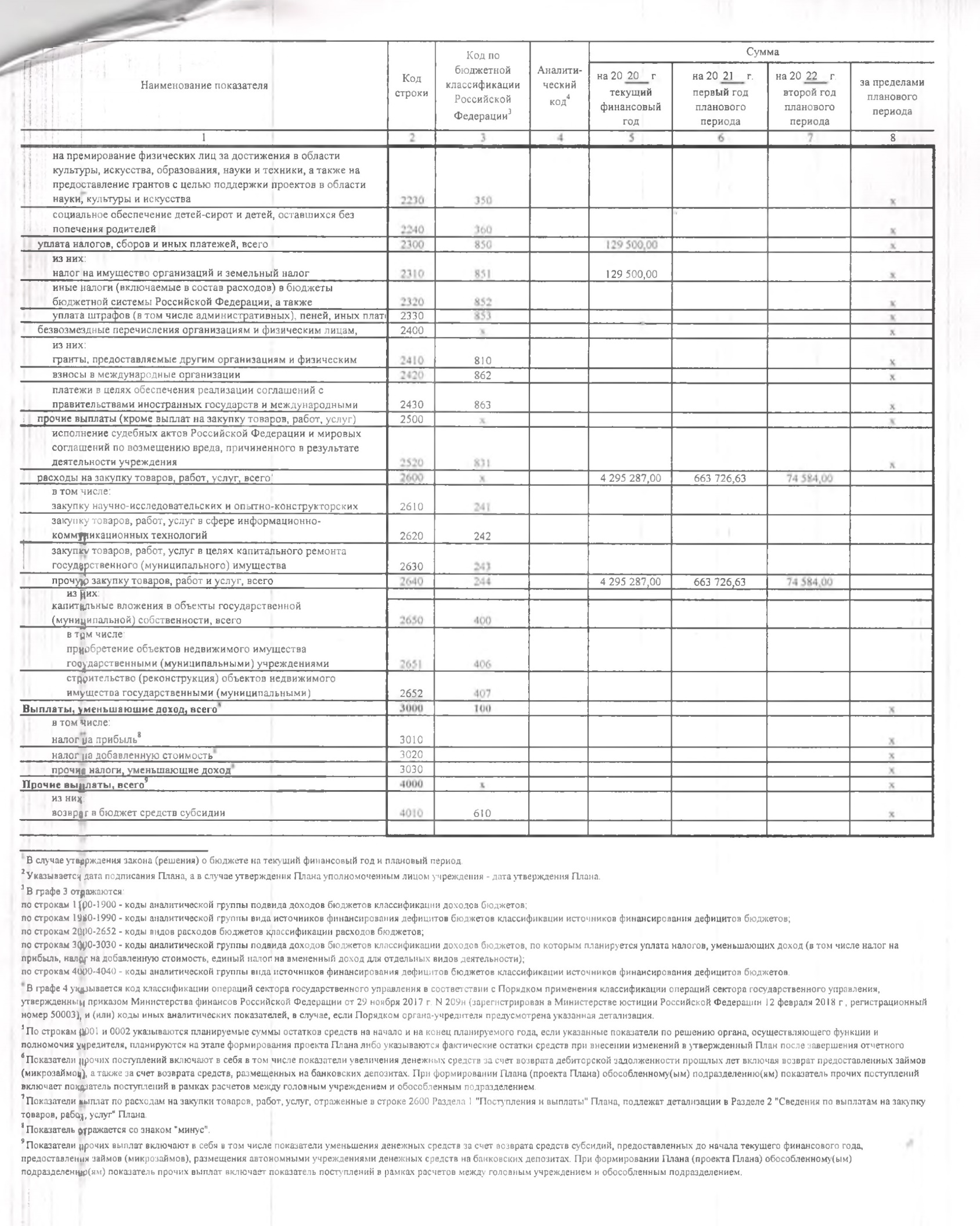 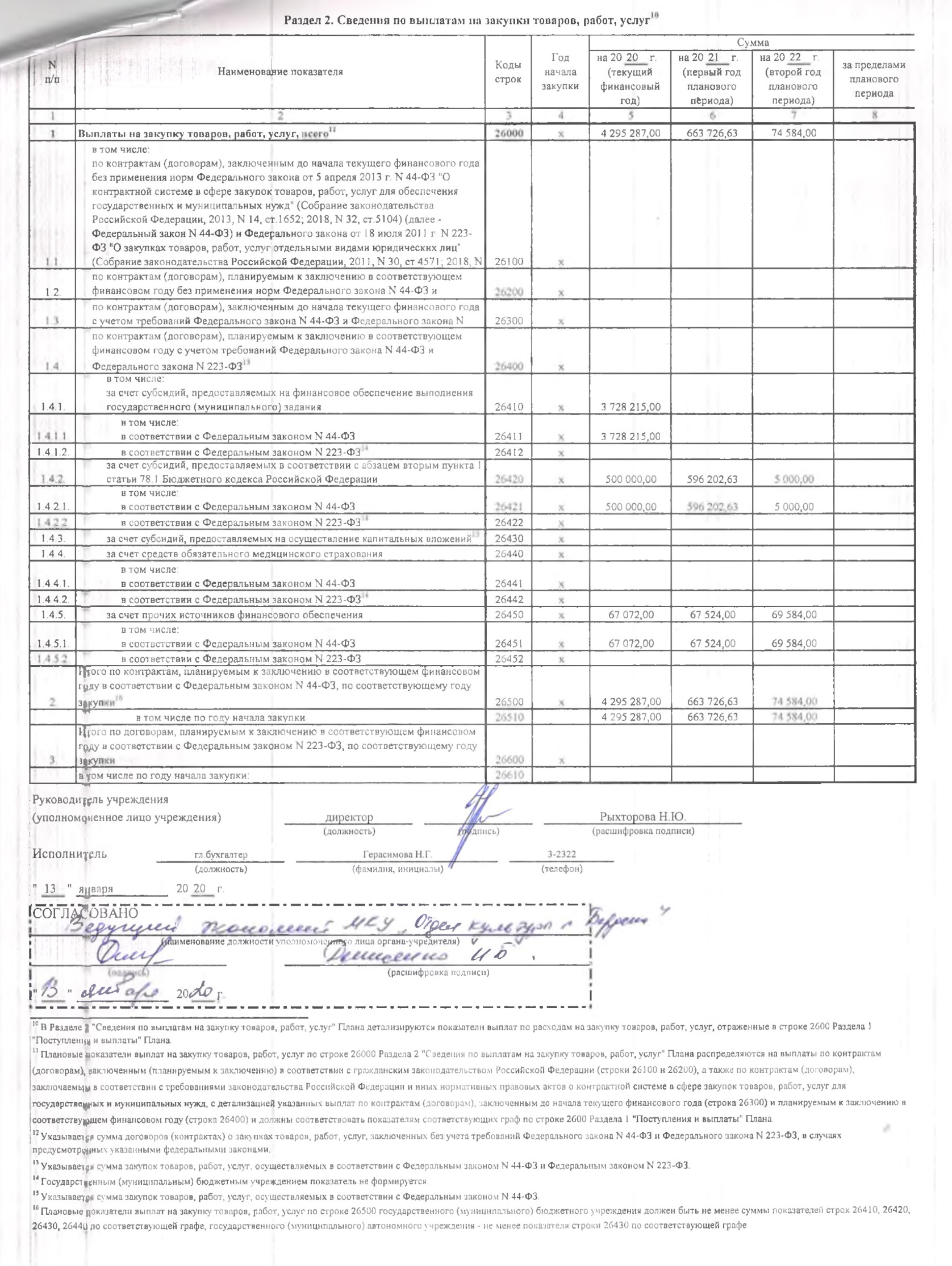 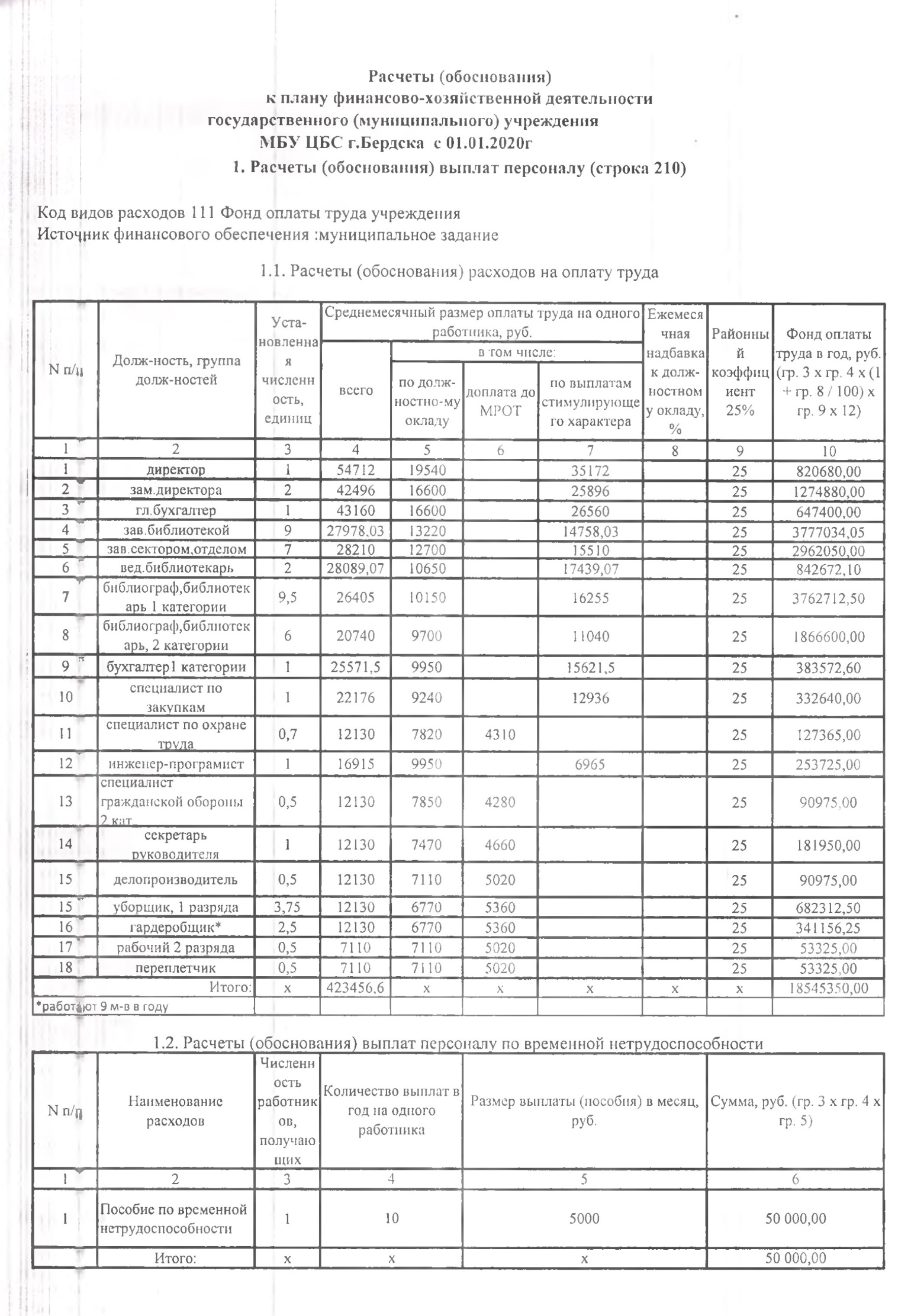 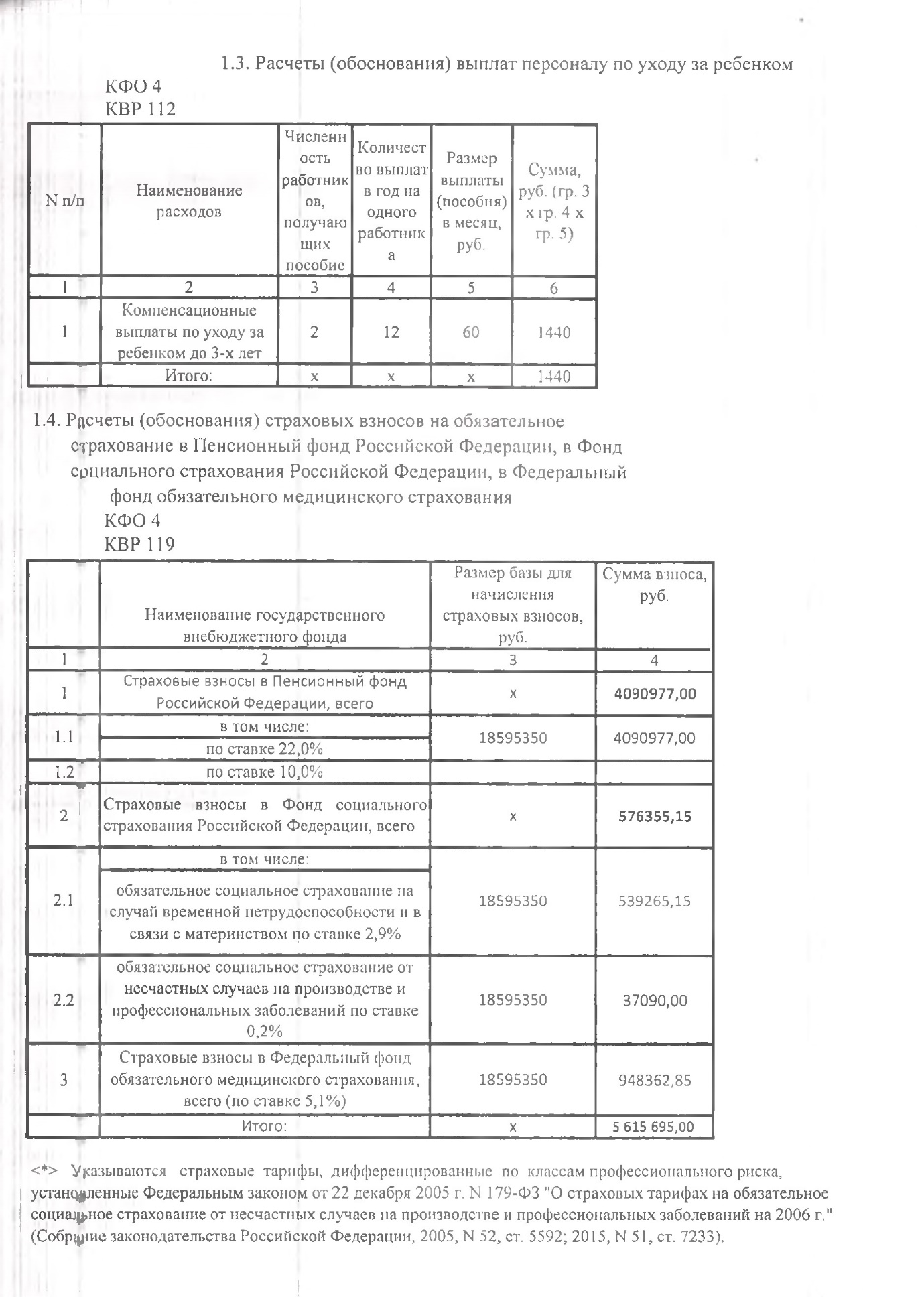 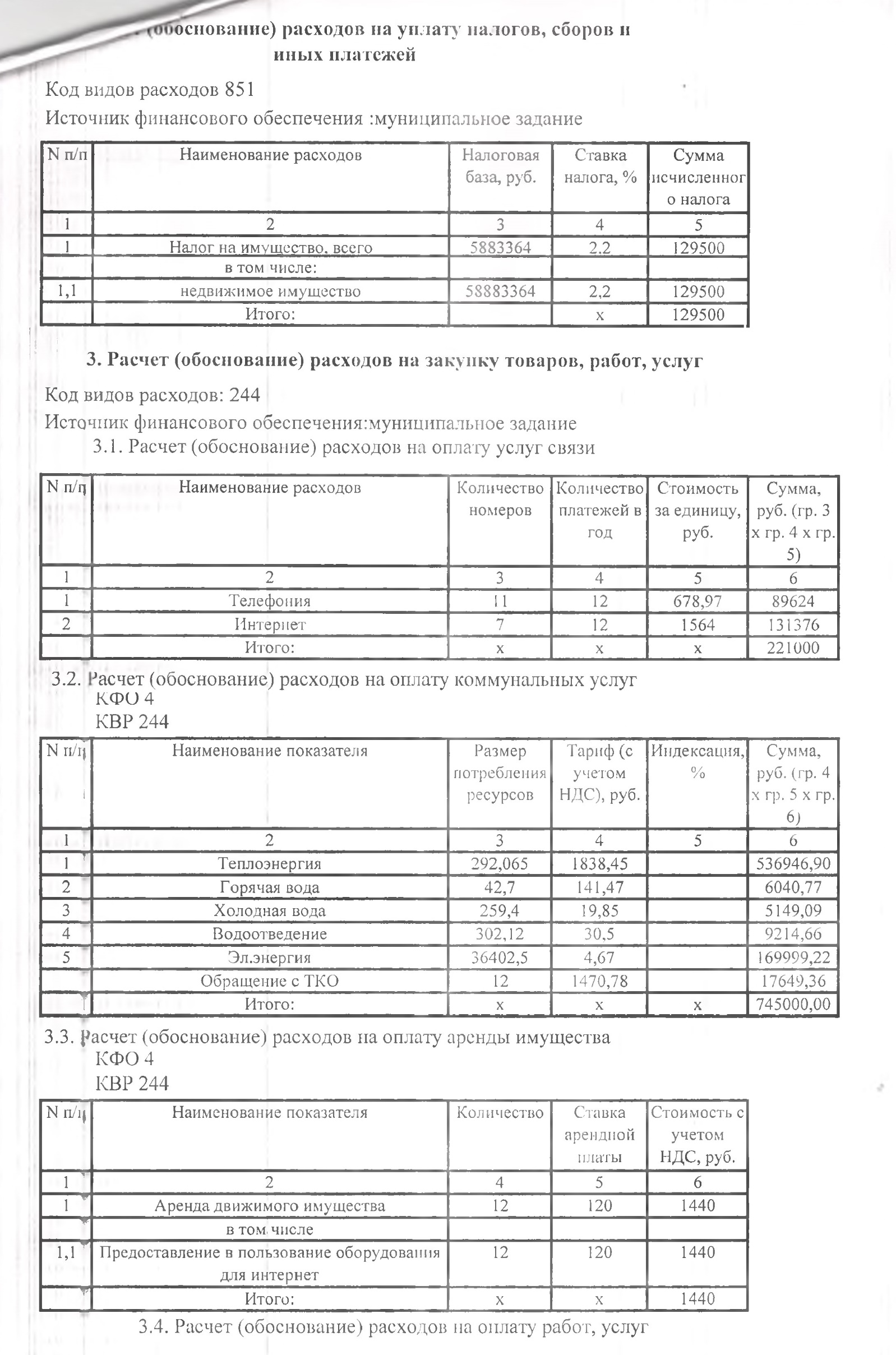 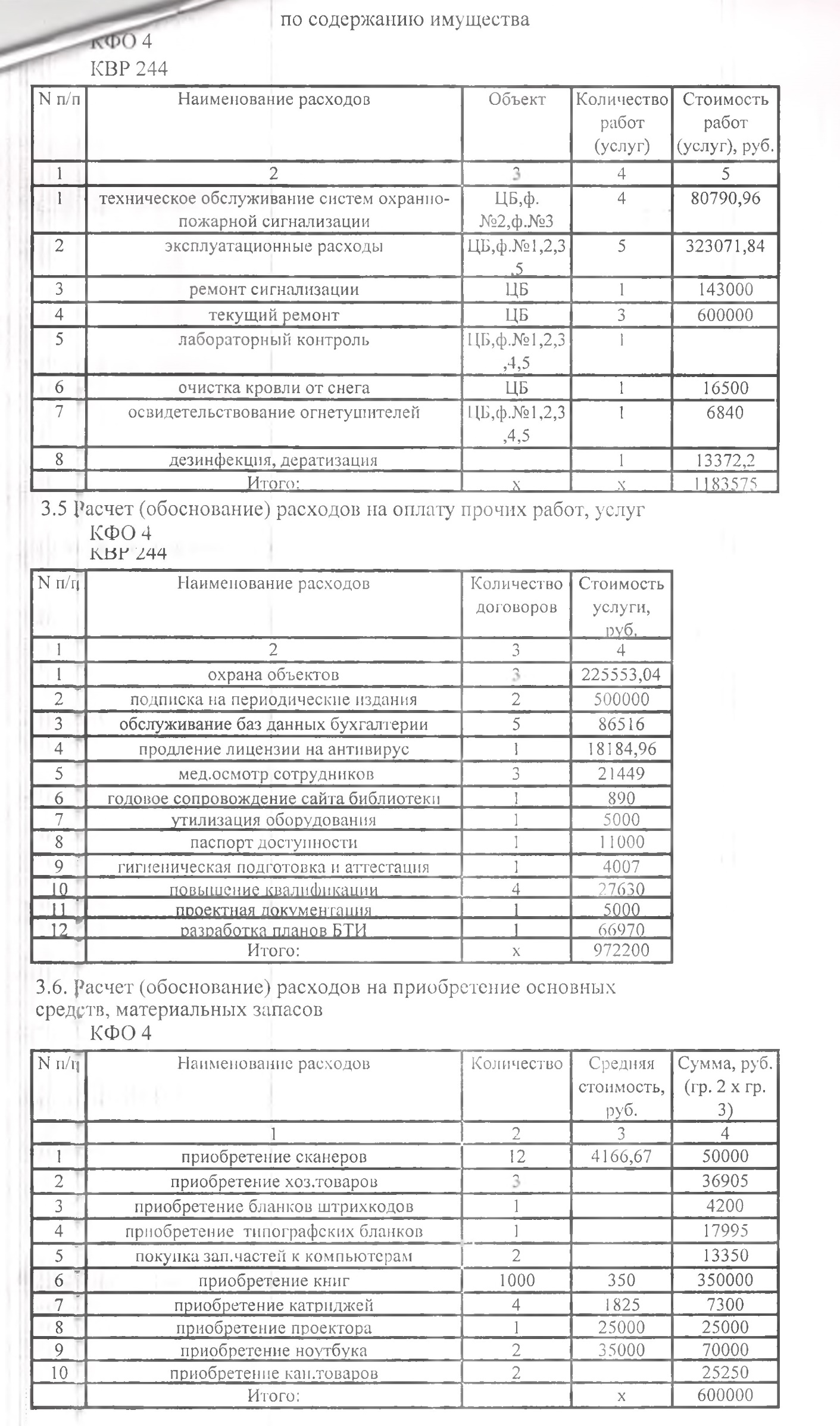 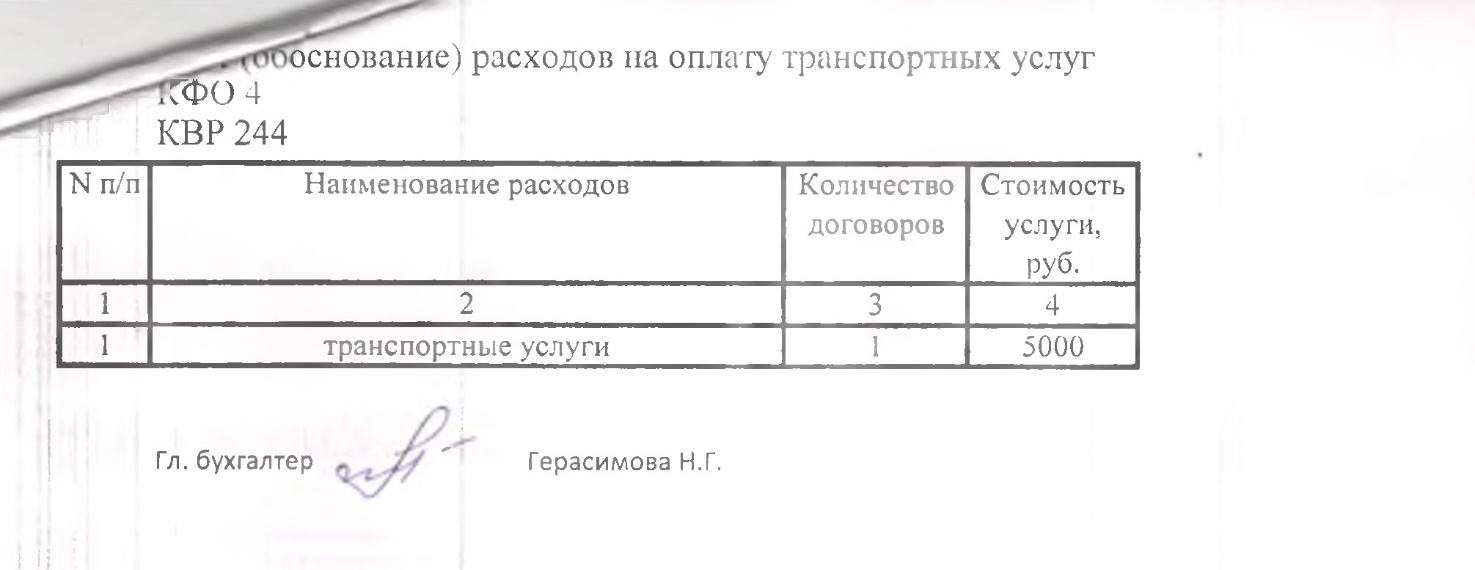 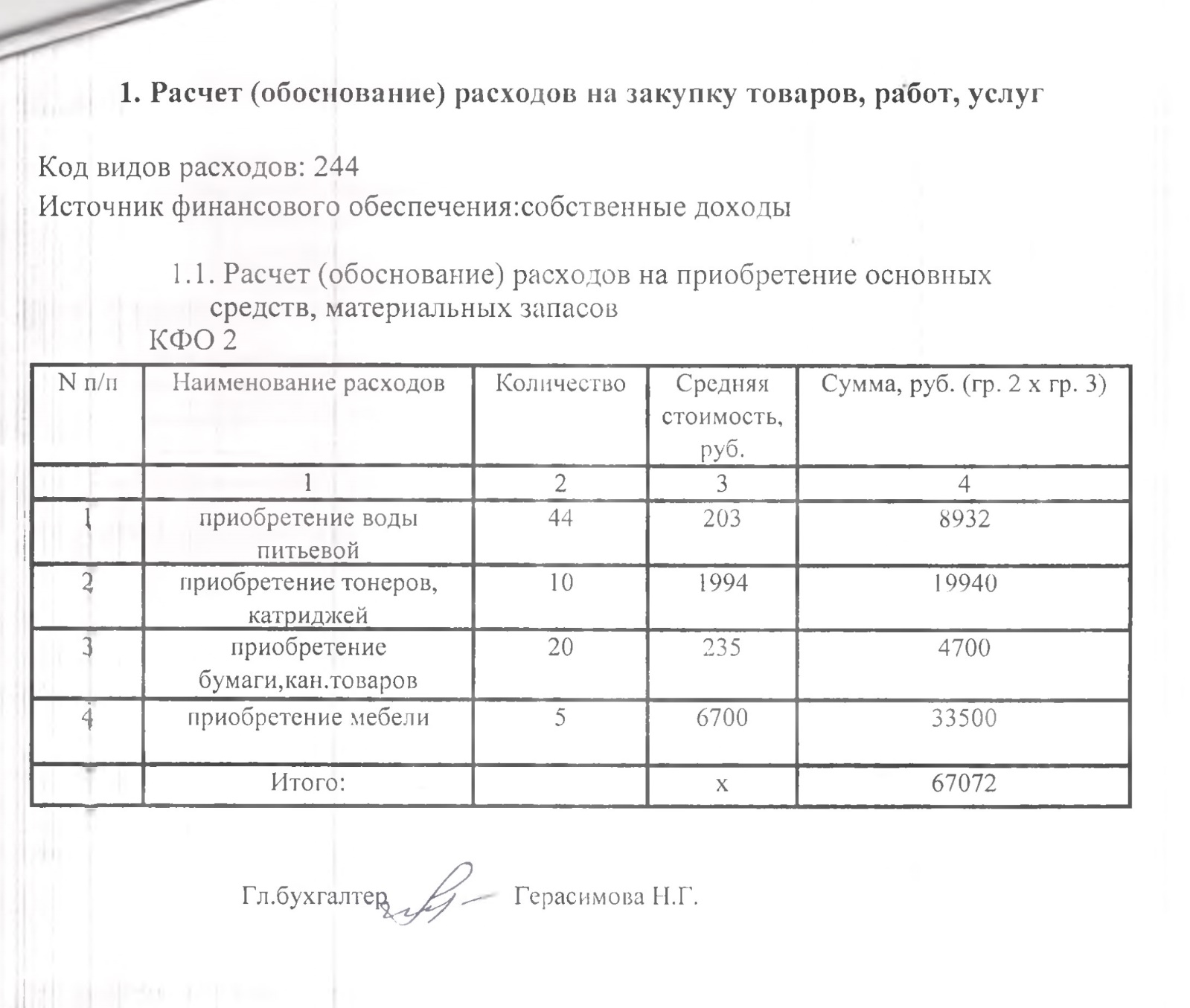 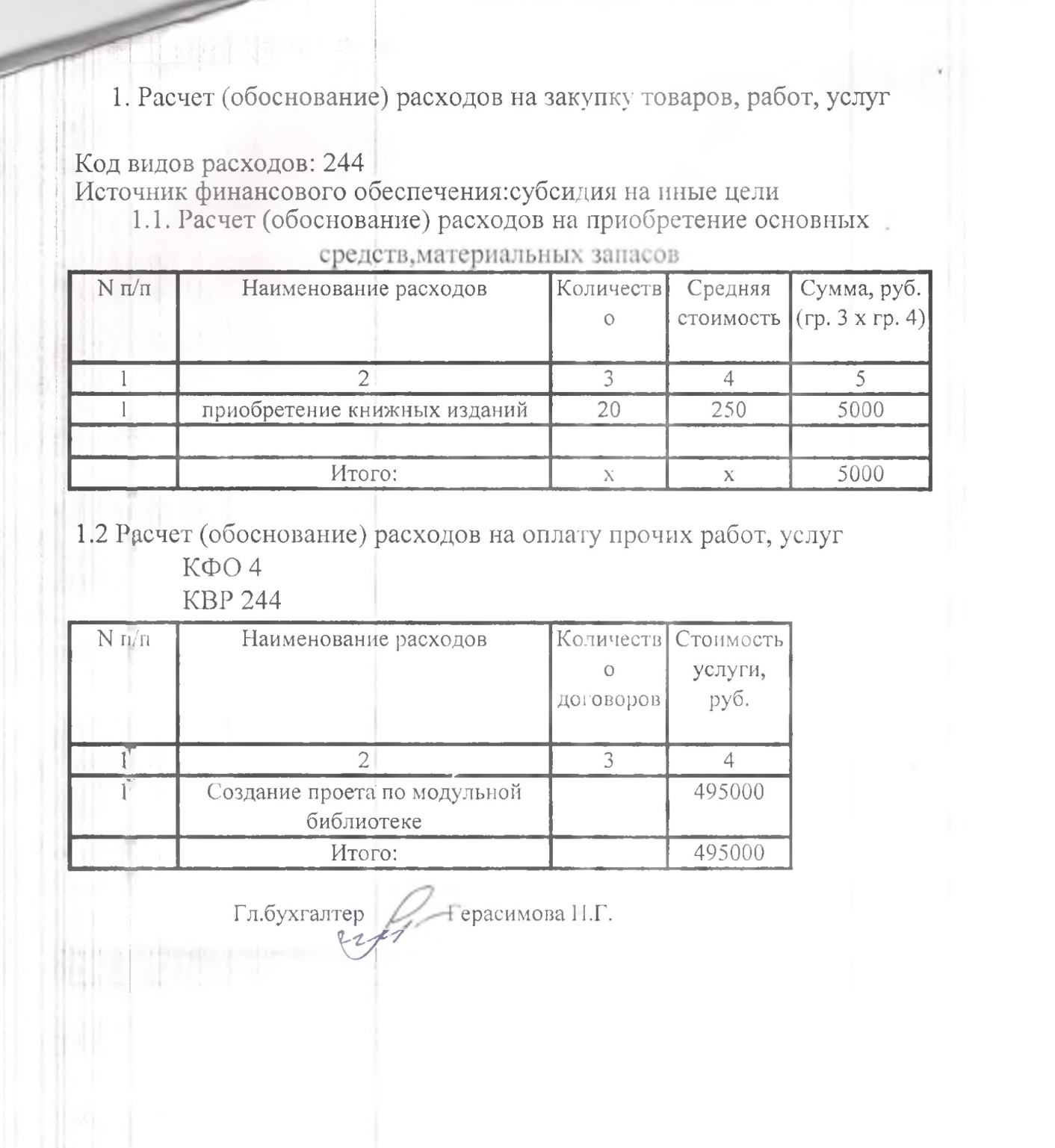